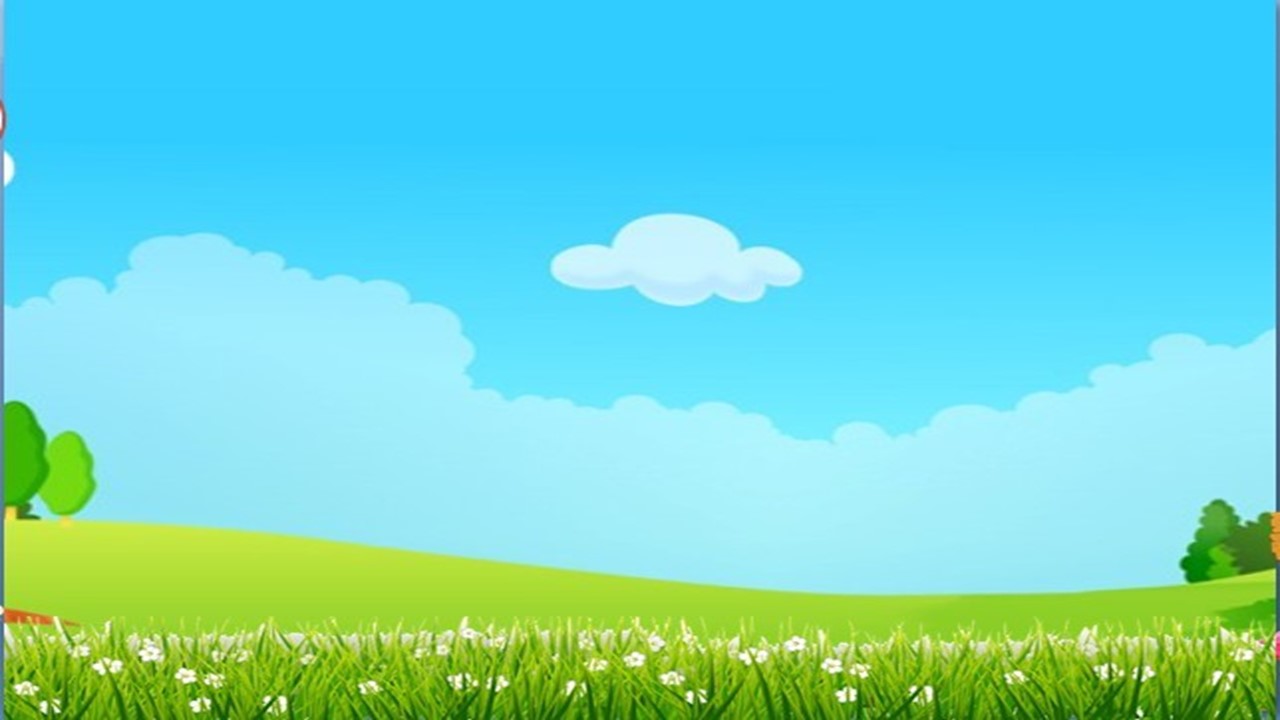 Welcome to our class 6A1
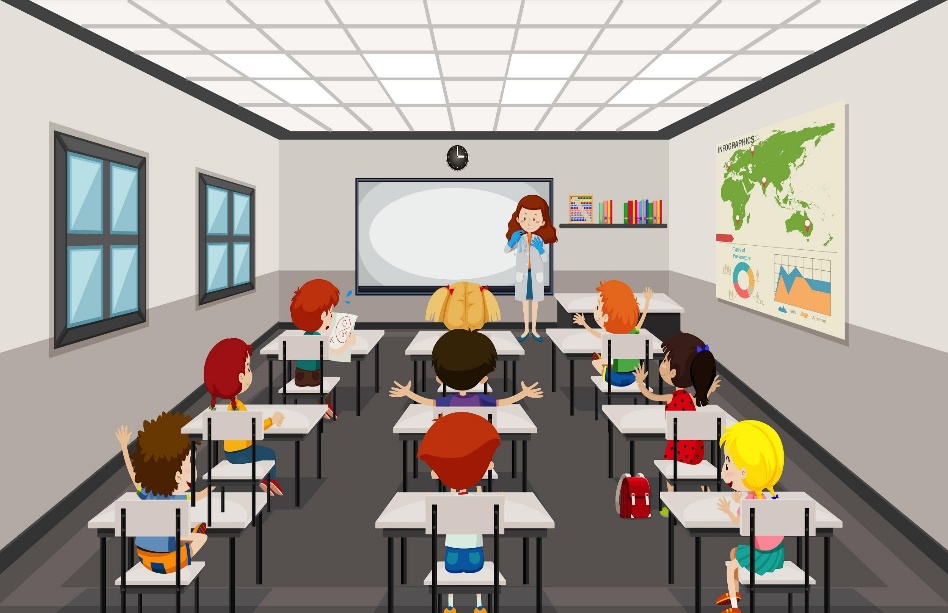 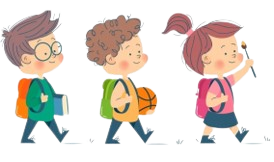 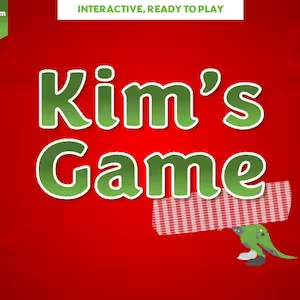 You are in four big groups in which there are small groups of four.
You are going to see eight pictures appearing on the screen in turn in one minutes.
You have to focus  to remember the most words from the pictures shown on the screen, any small group Which finishes first will represent the big group to go and write the answers on the board. The one who has the most correct words is the winner.
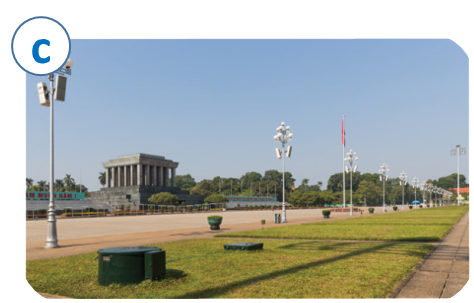 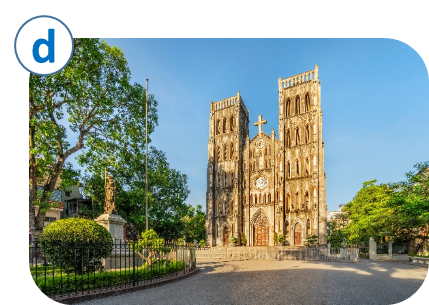 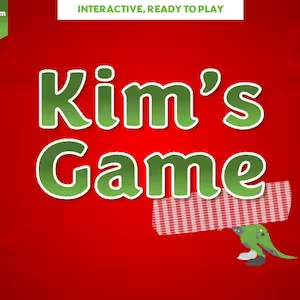 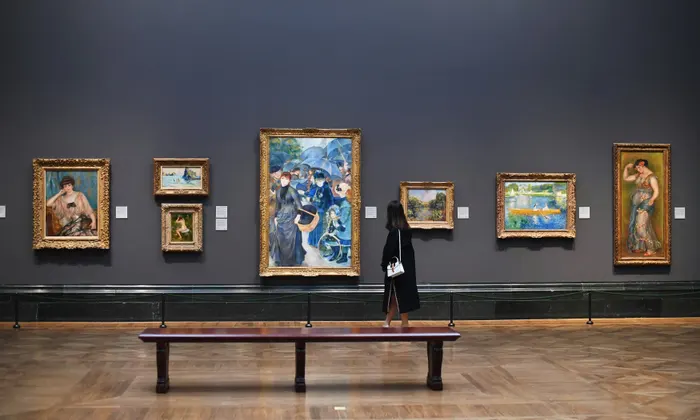 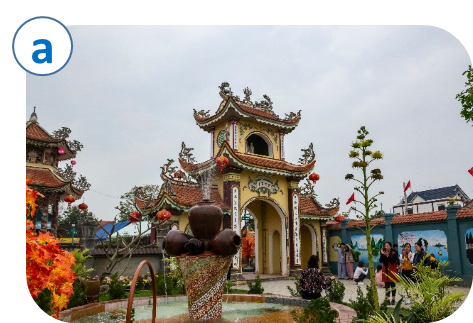 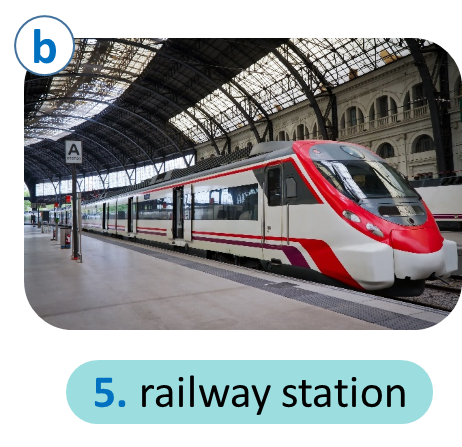 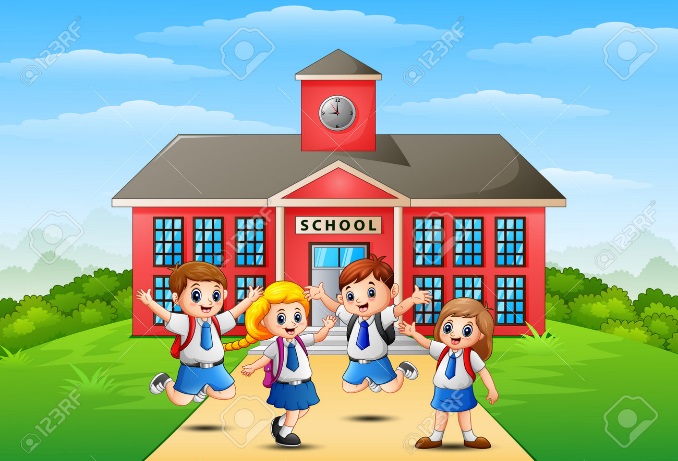 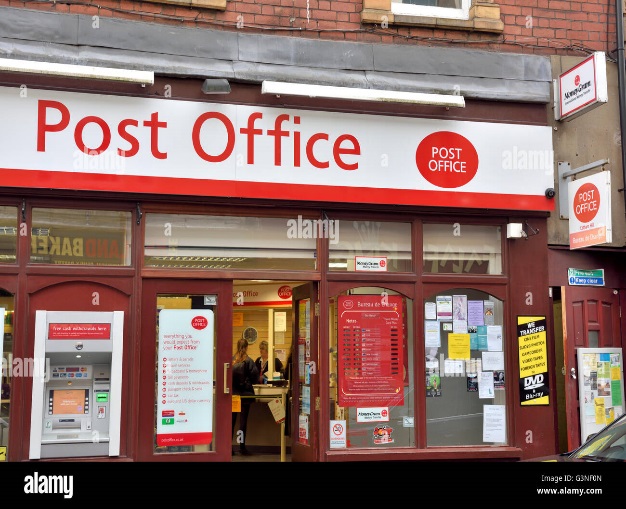 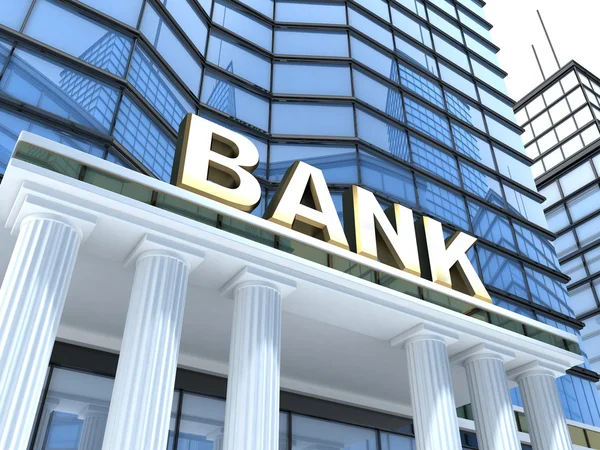 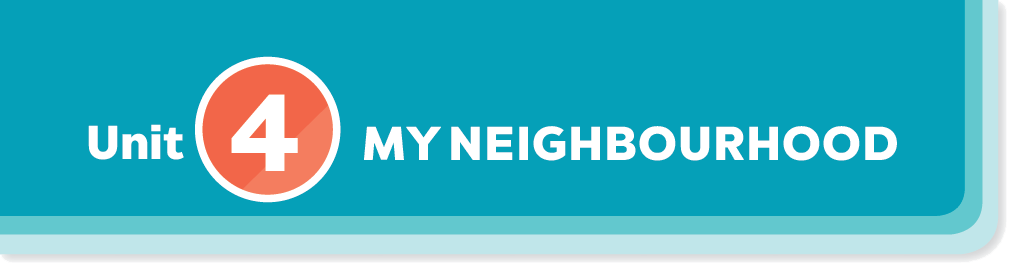 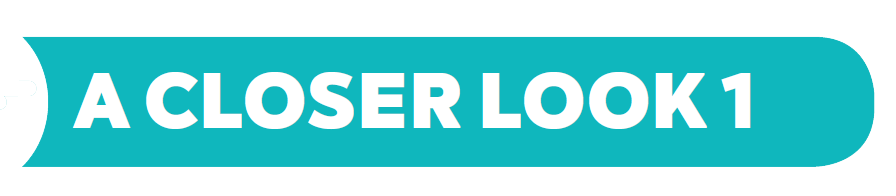 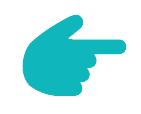 Vocabulary
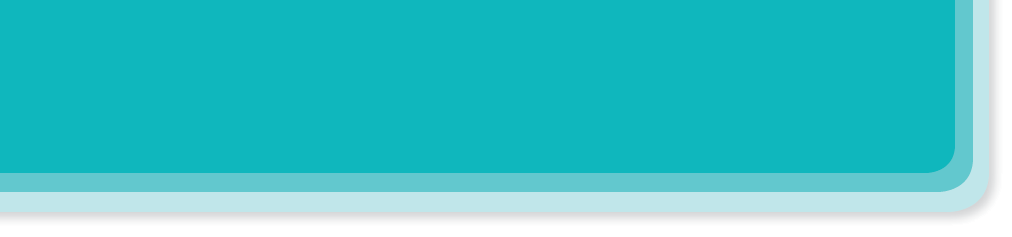 Match the places below with the pictures. Then listen, check and repeat the words.
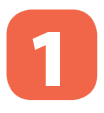 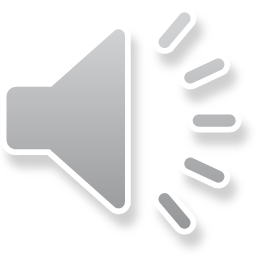 b
b
c
a
e
d
a
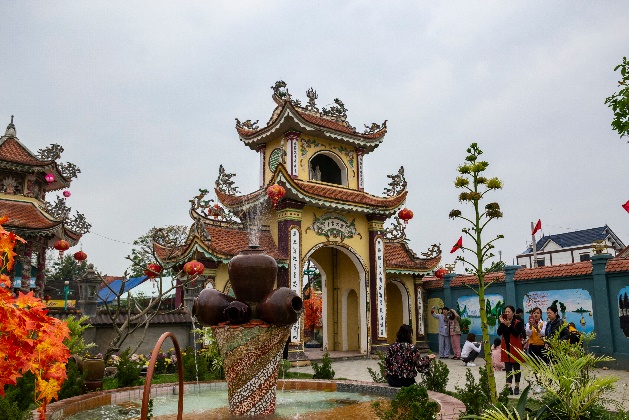 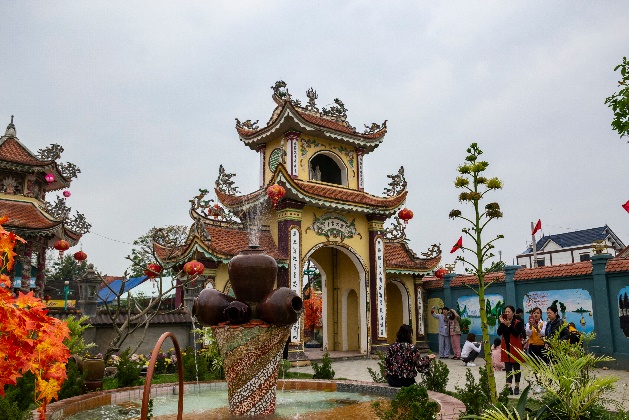 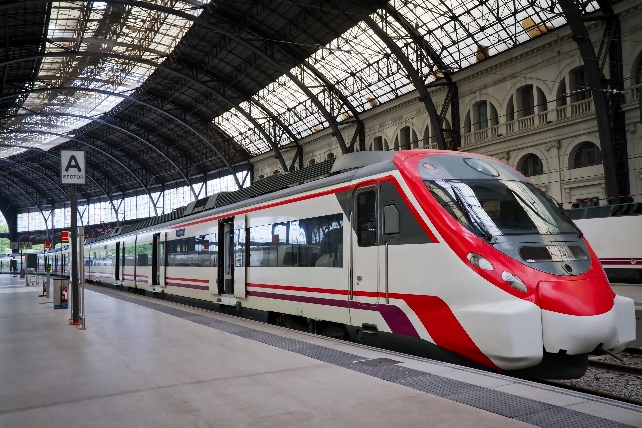 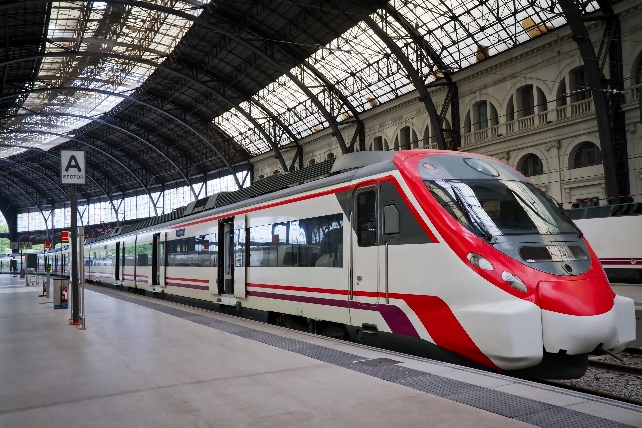 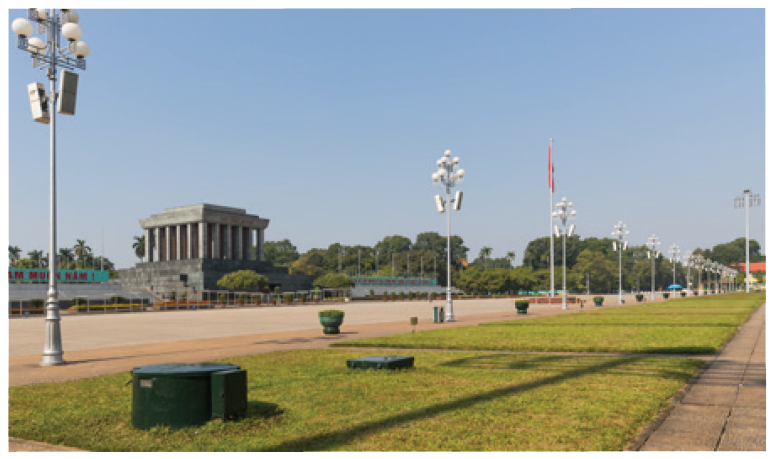 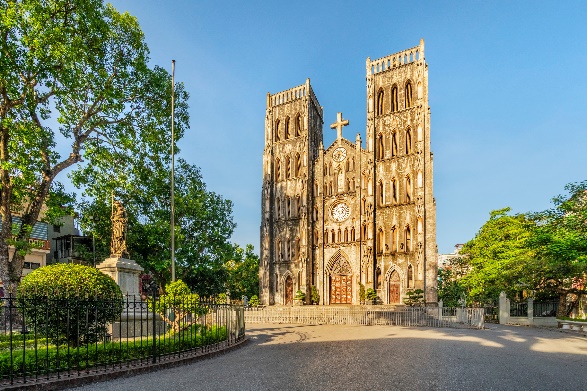 2. art gallery
2. art gallery
4. temple
4. temple
4. temple
3. catherdral
3. catherdral
1. square
1. square
5. railway station
5. railway station
5. railway station
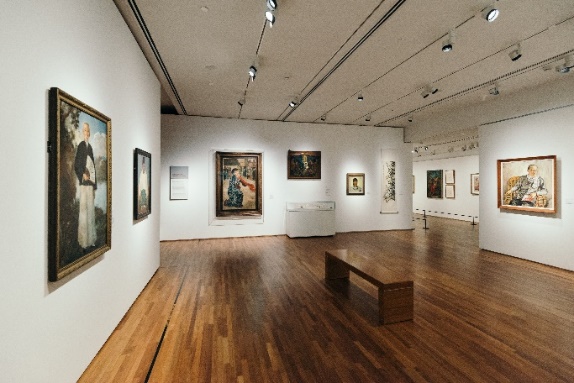 Name some other places in your neighbourhood.
market
school
hotel
park
hospital
Name some other places in your neighbourhood
bookstore
cinema
bank
temple
Post office
restaurant
supermarket
Work in pairs. Ask and answer questions about where you live.
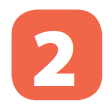 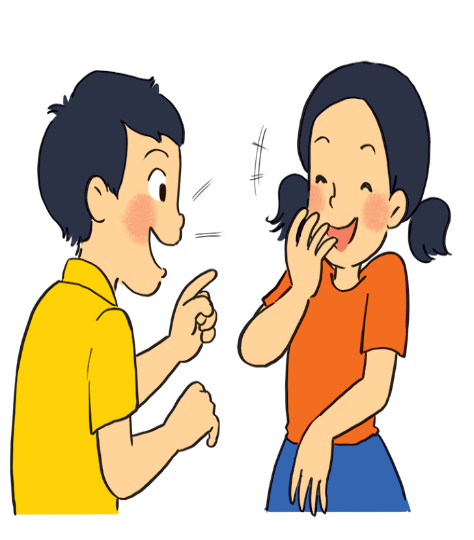 Example:
A: Is there a square in your neighbourhood?
B: Yes, there is. / No, these isn’t.
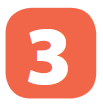 Work in groups. Ask and answer about your neighbourhood.  You can use the adjectives below.
noisy
busy
modern
peaceful
quiet
crowded
boring
beautiful
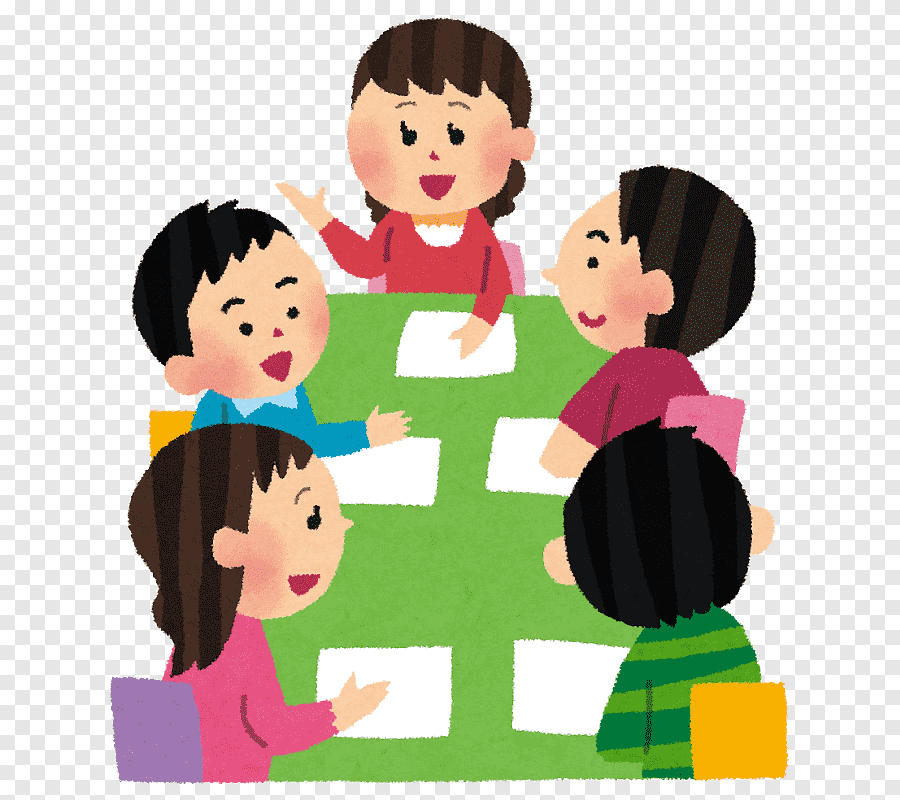 Example:
A: Is your neighbourhood quiet?
B: Yes, it is. / No, it’s noisy.
* Pronunciation:
/ɪ/ and /i:/
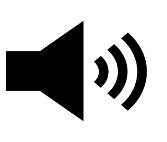 Listen and repeat the words. Pay attention to the sounds /ɪ/ and /i:/.
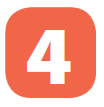 noisy
cheap
peaceful
expensive
noisy
cheap
peaceful
expensive
clean
exciting
friendly
convenient
clean
exciting
friendly
convenient
Now, in pairs put the words in the correct column.
noisy
convenient
expensive
cheap
peaceful
exciting
friendly
clean
Watch the video. Pay attention to the sounds /ɪ/
Watch the video. Pay attention to the sounds /i:/.
Listen and practise the chant. Notice the sounds /ɪ/ and /i:/.
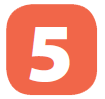 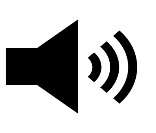 MY NEIGHBOURHOOD
My city is very noisy.
There are lots of trees growing.  The people here are busy. 
It’s a lively place to live in.
My village is very pretty.
There are lots of places to see.
The people here are friendly. 
It’s a fantastic place to be.
Listen and practise the chant. Notice the sounds /ɪ/ and /i:/.
WRAP UP AND HOMEWORK
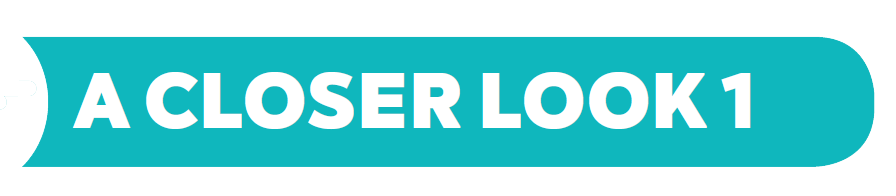 Wrap up
What are the main points we have just learnt?
Pronunciation
Vocabulary
Places in a neighbourhood
sounds /i/ and /i:/
HOMEWORK
- Learn by heart Vocab.
Find 5 more words with the sound /i/ 
  and 5 more words with the sound /i:/.
Prepare lesson 3 .
Thank you very much.